Escuela Normal de Educación Preescolar 
Licenciatura en educación preescolar 
Ciclo escolar 2020-2021


Docente: Laura Cristina Reyes Rincón
Materia: estrategias para el desarrollo socioemocional


Evidencia de aplicación de la secuencia


Alumna: Yesica Guadalupe López Ramírez
Grado: 2 C


Unidad de aprendizaje III. Estrategias para el desarrollo socioemocional en preescolar.

Detecta los procesos de aprendizaje de sus alumnos para favorecer su desarrollo cognitivo y 
socioemocional.
	
Aplica el plan y programas de estudio para alcanzar los propósitos educativos y contribuir al pleno desenvolvimiento de las 
capacidades de sus alumnos.
	
Emplea la evaluación para intervenir en los diferentes ámbitos y momentos de la tarea educativa para mejorar los 
aprendizajes de sus alumnos.
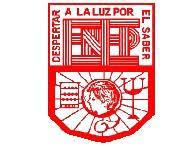 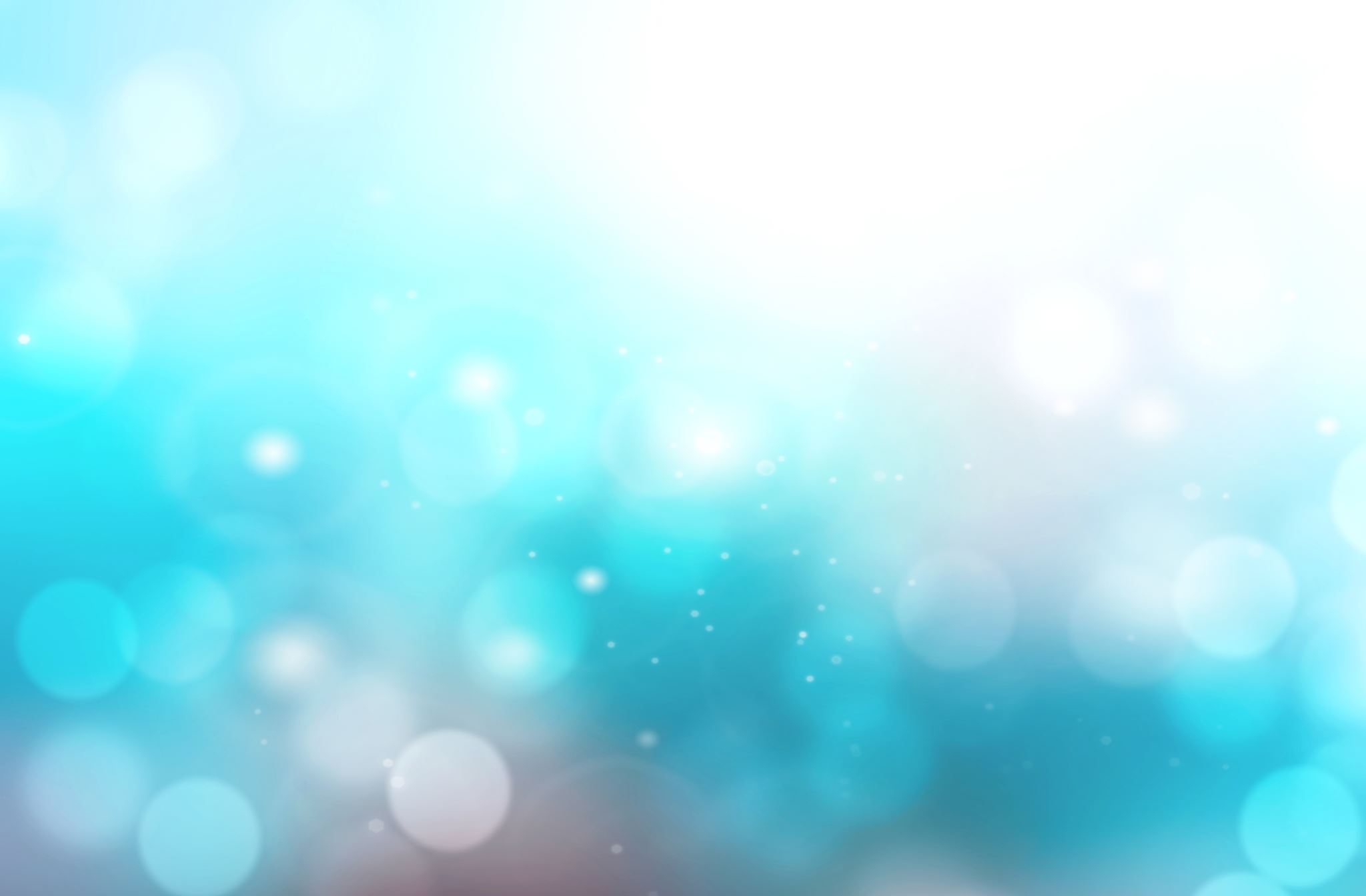 Link del video https://drive.google.com/file/d/1IJIILG4wACG9wgSDEcsWUIXxIJ_C0_Vd/view?usp=sharing
evidencia de la clase
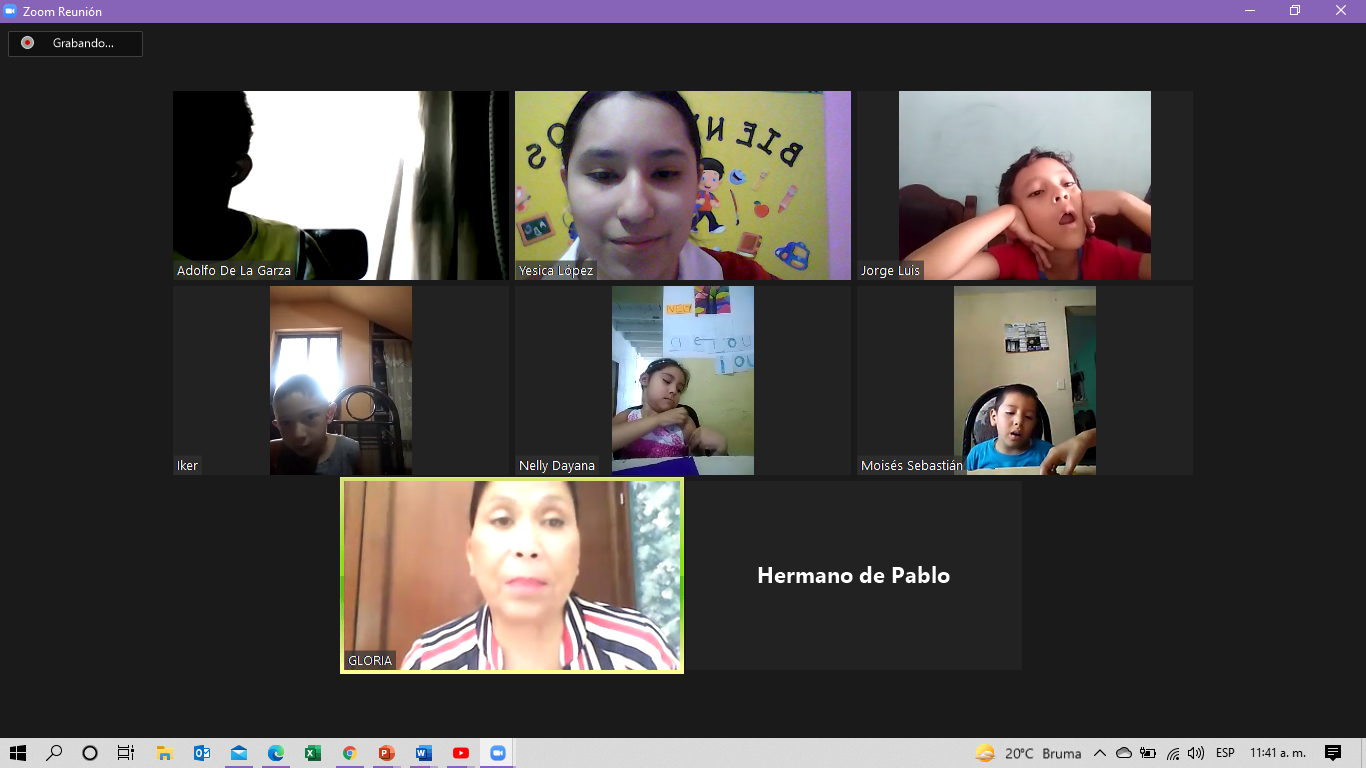